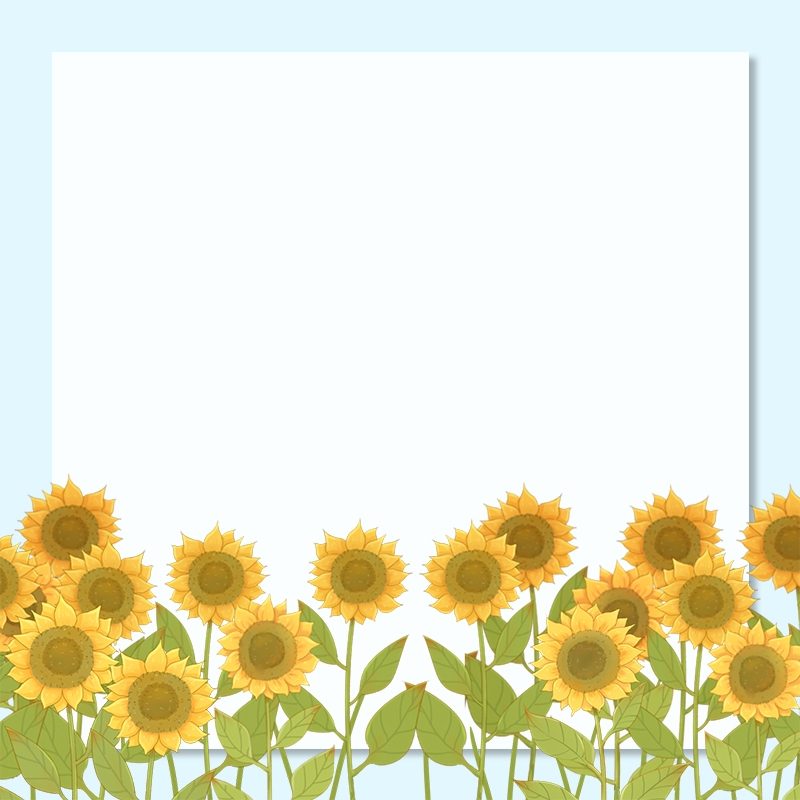 PHÒNG GIÁO DỤC VÀ ĐÀO TẠO QUẬN LONG BI ÊN 
TRƯỜNG MẦM NON C Ự KHỐI 


GIÁO ÁN PH ÁT TRIỂN THẨM MỸ 


Đề tài : Tô nét tô màu cái ô 
Lứa tuổi : MG nhỡ 4- 5 tuổi 
Giáo viên thực hiện : Đào Thị Lệ
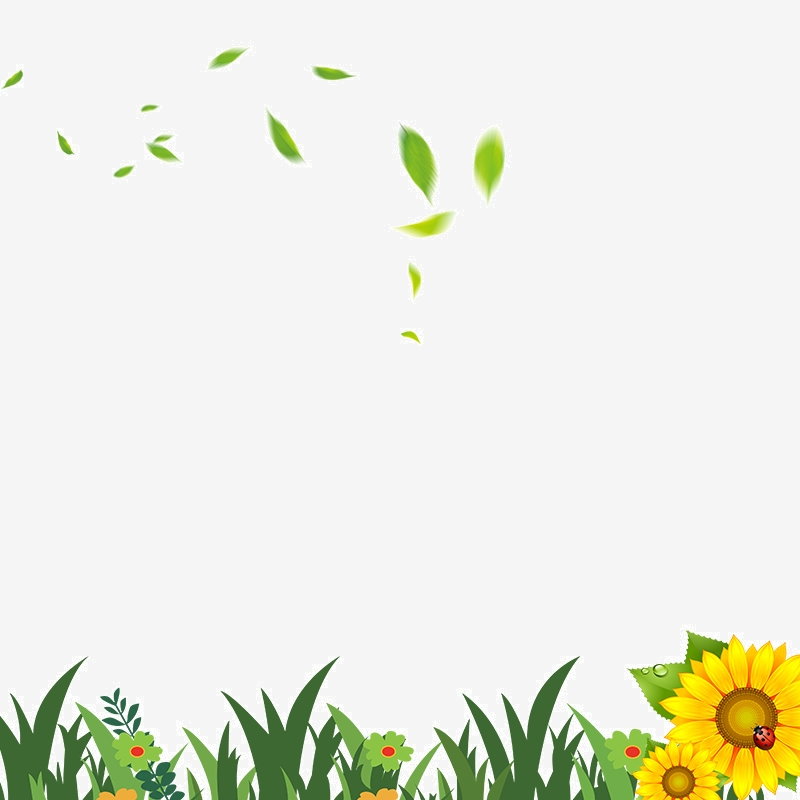 Mục đích yêu cầu 
Kiến thức:
Trẻ biết tên : Cái ô
Trẻ biết  tác  dụng  của  cái ô : dùng để che mưa, che nắng
Trẻ nhận  ra vẻ đẹp của những cái ô nhiều màu sắc
2.  Kỹ năng:
Rèn trẻ kỹ  năng cầm bút bằng tay phải và  cầm bằng 3 đầu ngón tay
Trẻ biết tô theo nét chấm mờ hình cái ô 
Rèn trẻ biết tô màu cái ô, biết phối hợp màu sắc khi tô cái ô 
3. Thái độ :
 Trẻ ngồi học ngoan, và  biết làm theo yêu cầu của giáo viên 
Trẻ tự do sáng tạo trong bài tập tạo hình của mình .
II. chuẩn bị :
1.   Đồ dùng của cô 
-     Bài giảng trên máy chiếu 
Nhạc bài hát : trời nắng trời mưa, nhạc không lời 
2. Đồ dùng của trẻ 
-     Vở của trẻ, bút chì, bút sáp màu, màu nước, khăn lau tay
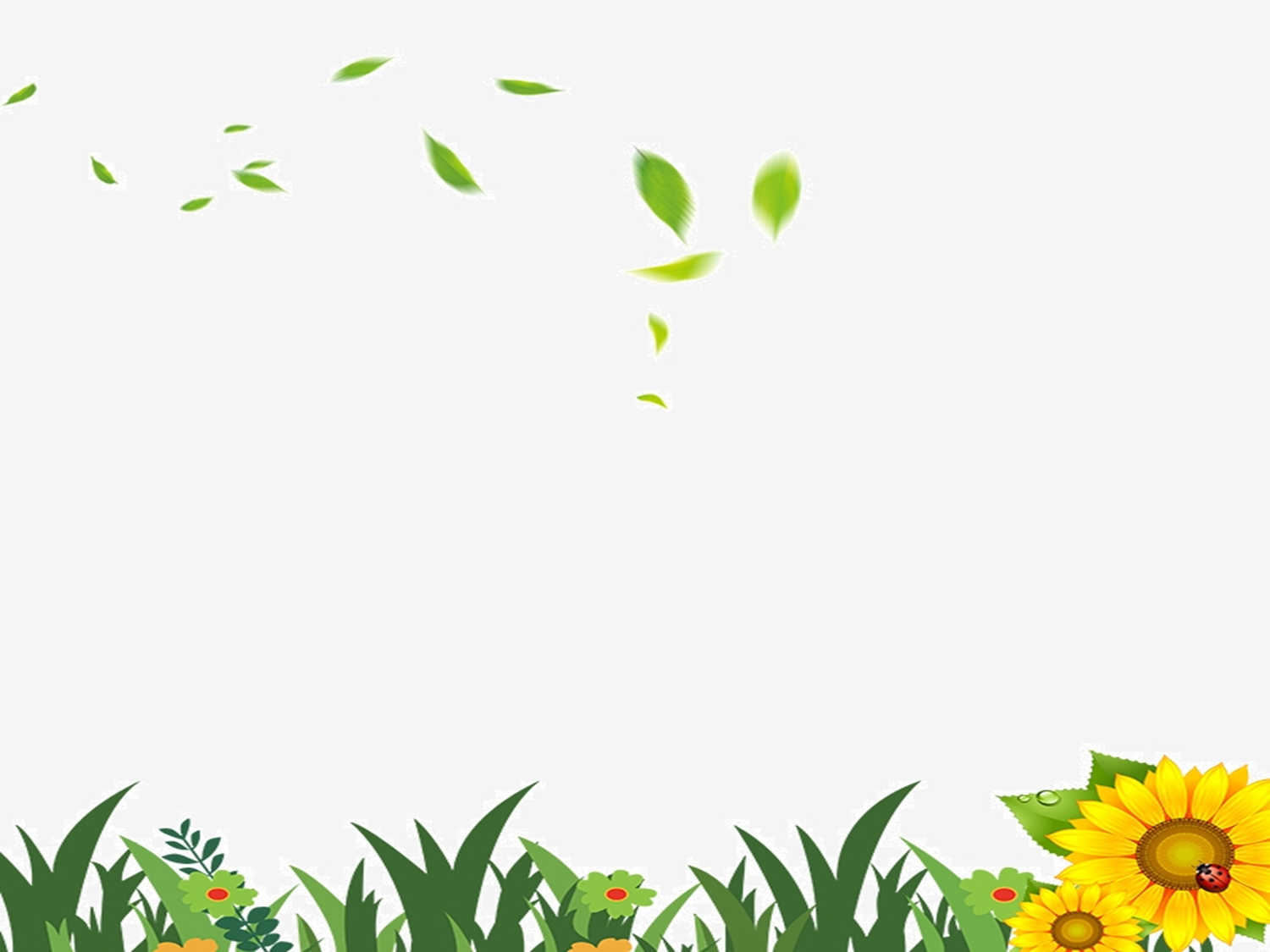 HOẠT ĐỘNG 1:
 
HÁT  TRỜI NẮNG TRỜI MƯA
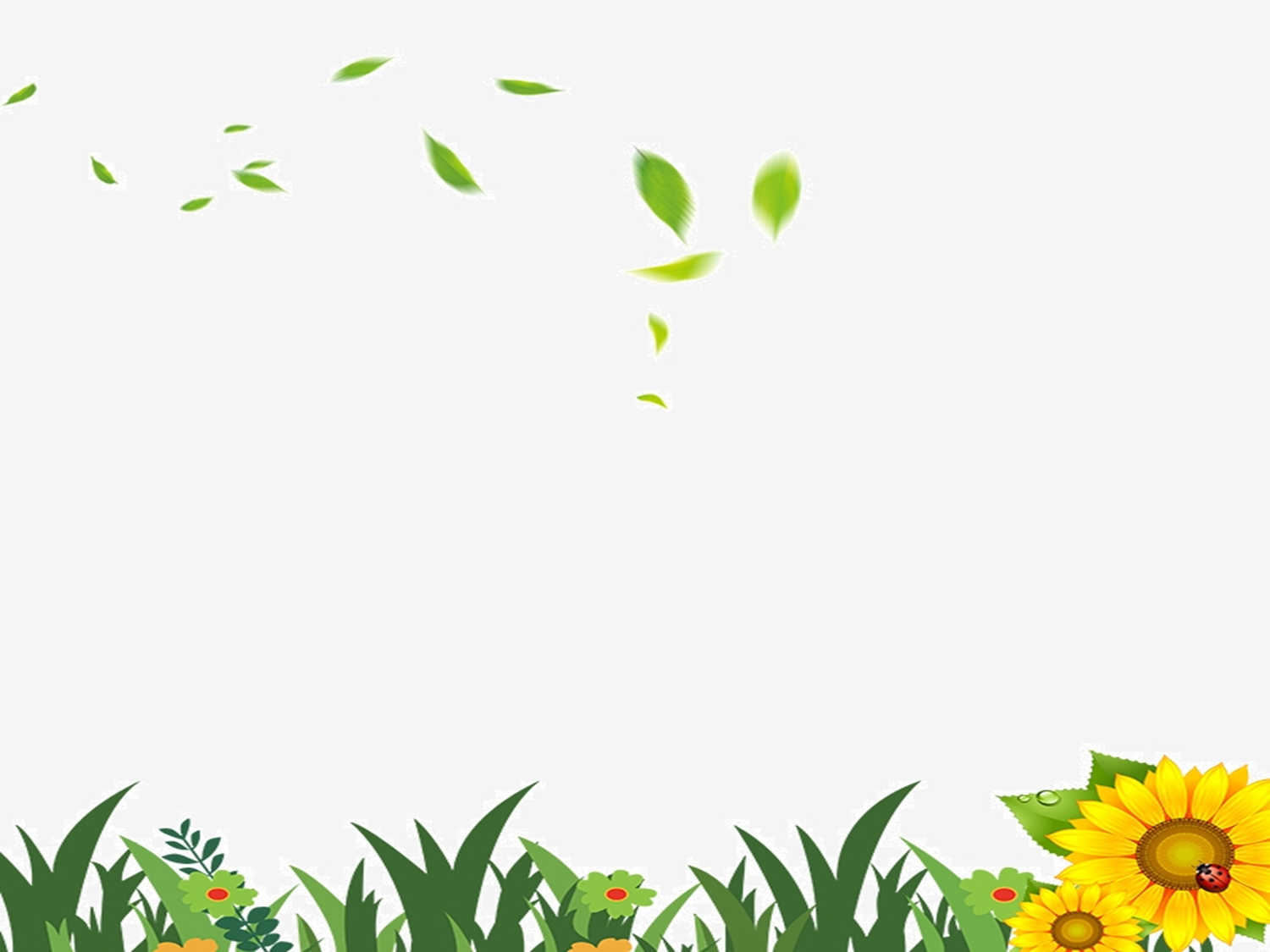 HOẠT ĐỘNG 2: 

QUAN SÁT CÁI Ô
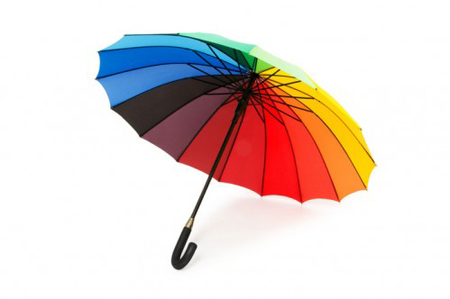 C¸i «
C¸i « dïng ®Ó lµm g× ?
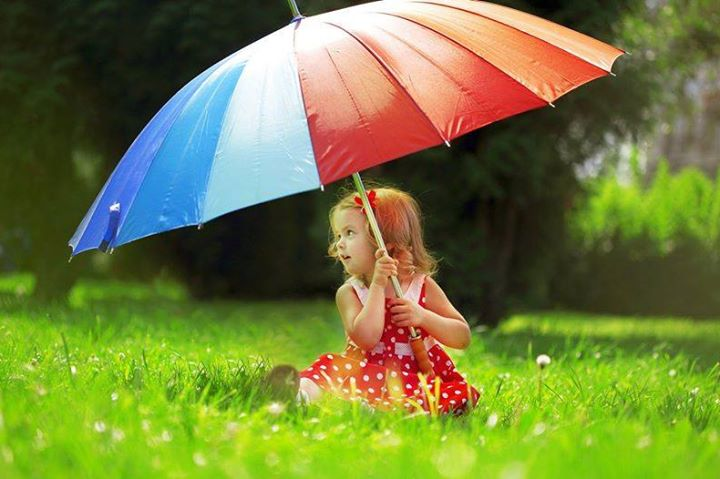 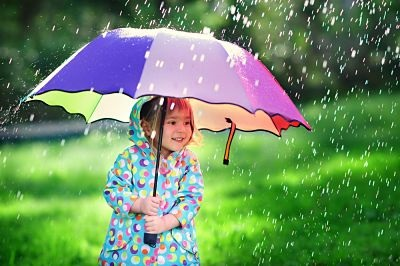 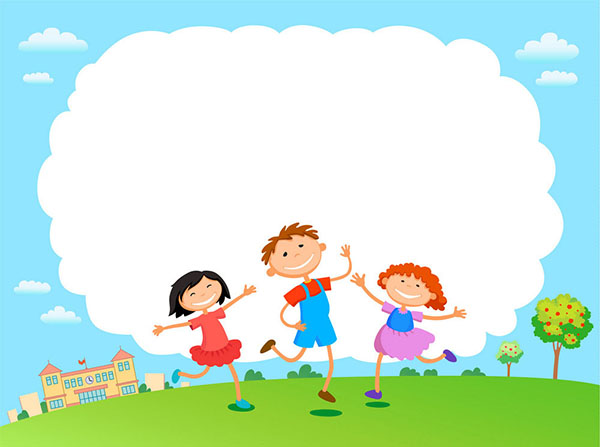 Cïng c« t« nÐt cho chiÕc « nµo
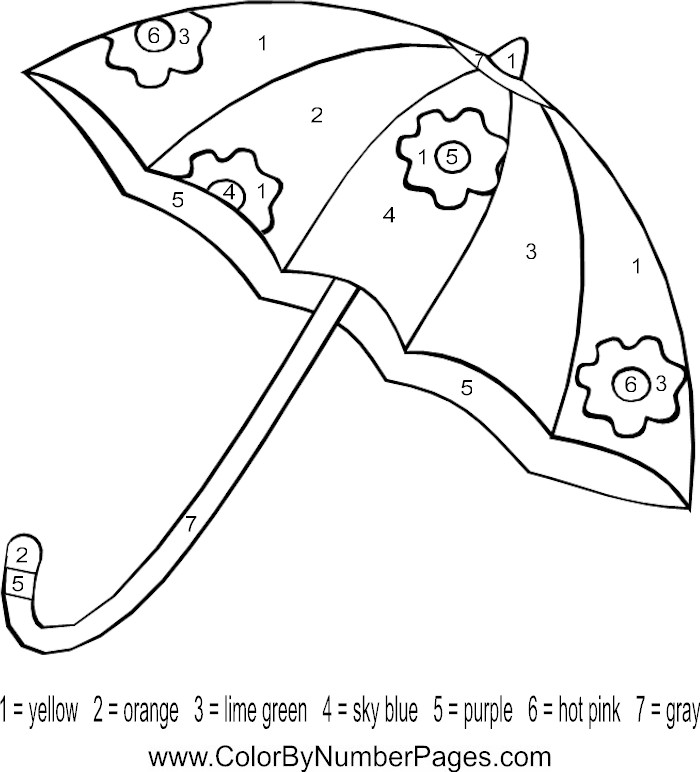 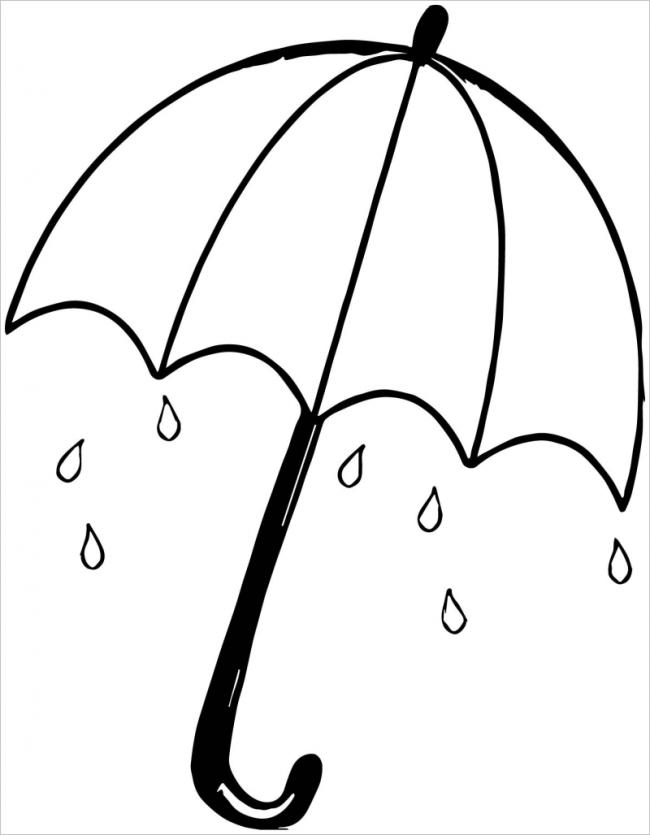 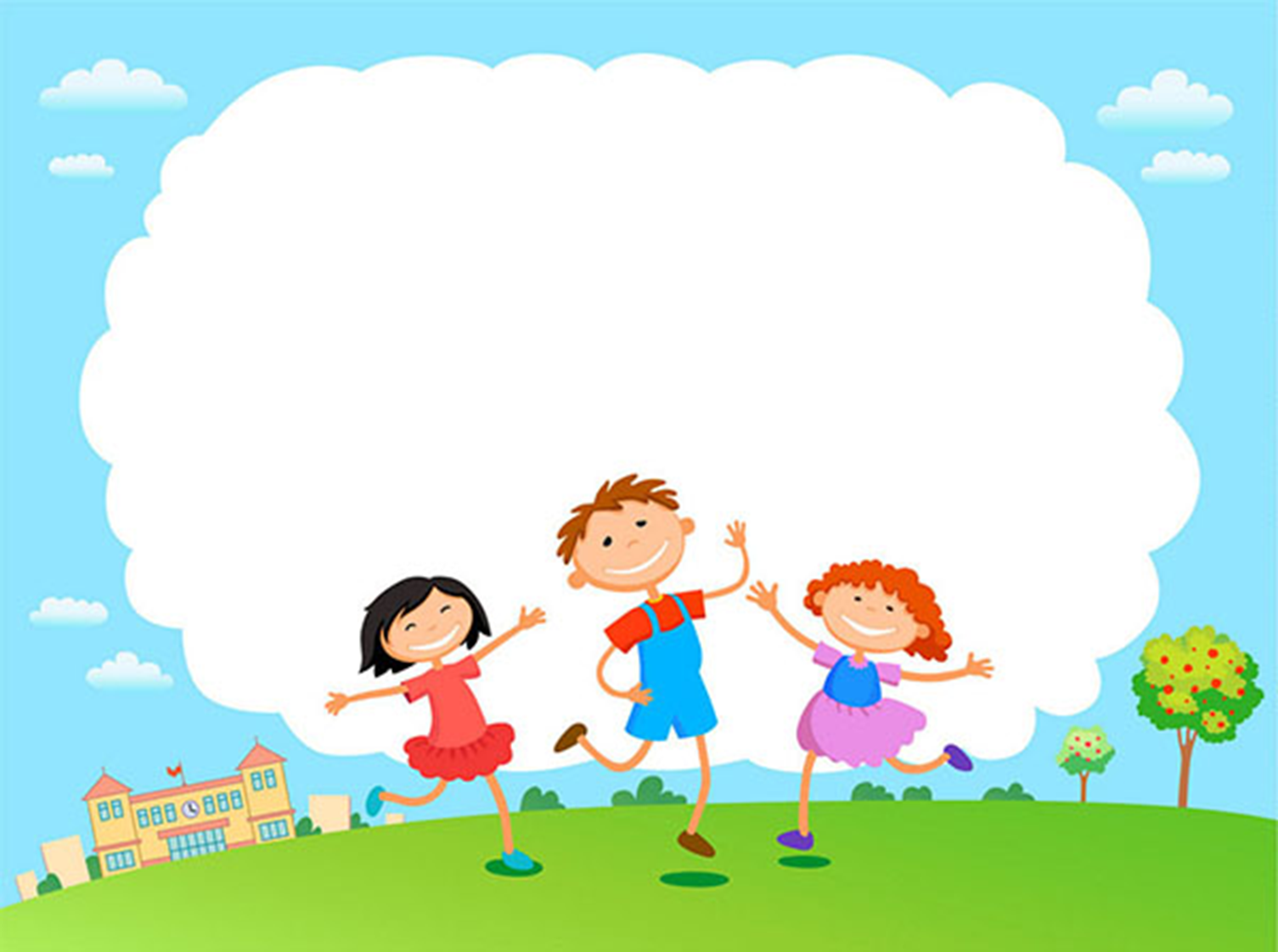 Cßn ®©y 
lµ tranh t« mµu nh÷ng chiÕc «
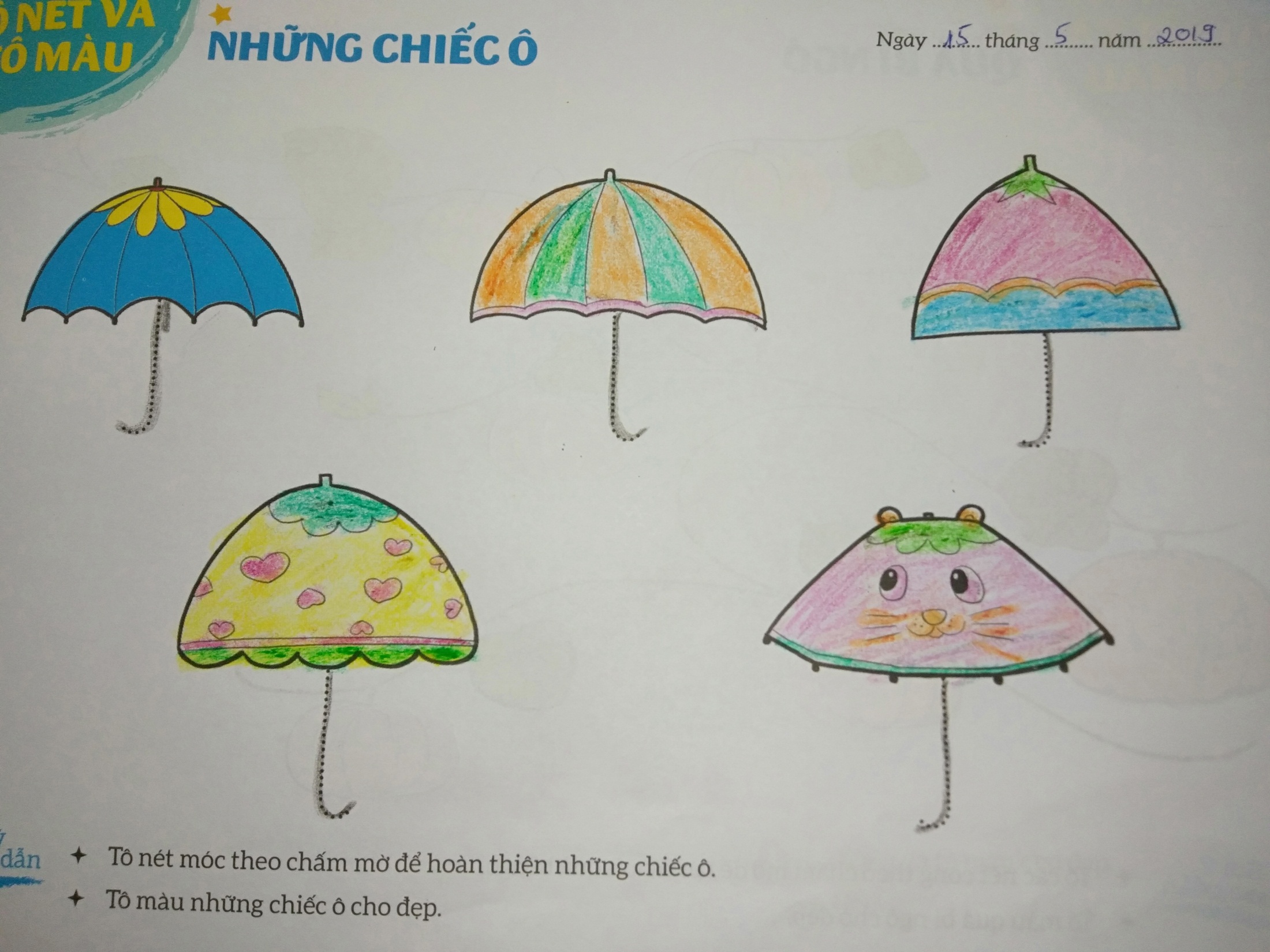 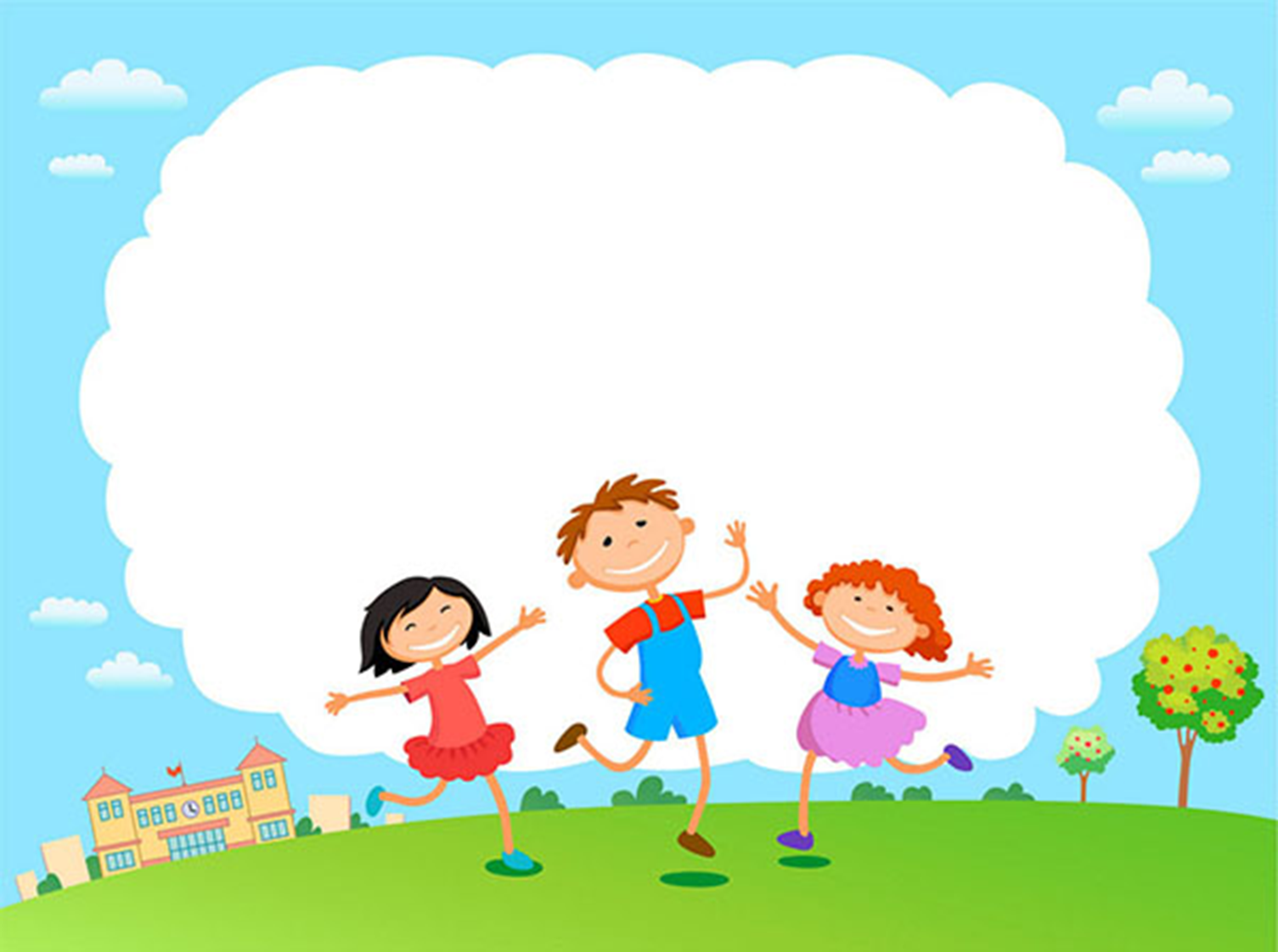 Chóc c¸c bÐ cã nh÷ng s¶n phÈm 
thËt ®Ñp vµ s¸ng t¹o